PRILOZI5.r.
Sanja Bosak, prof.
PRILOZI
GLAGOL
PRILOG
PRILOZI
NEPROMJENJIVE RIJEČI
PRILAŽU SE GLAGOLIMA
PRILOZI
ODGOVARAJU NA PITANJA
OKOLNOSTI GLAGOLSKE RADNJE
PRILOZI I PRILOŽNA PITANJA
prilozi izriču okolnosti glagolske radnje
NAČIN
MJESTO
GDJE?
KAKO?
VRIJEME
KADA?
UZROK
KOLIČINA
ZAŠTO?
KOLIKO?
PRILOG MJESTA (MJESNI PRILOG)
izriče MJESTO gdje se događa radnja

 odgovara na pitanja: GDJE?, KAMO?, KUDA?, ODAKLE?, OTKUD?, DOKLE?, DOKUD?

 različita značenja priloga mjesta:
 MJESTO RADNJE – prilog GDJE?
CILJ RADNJE – prilog KAMO?
SMJER/PUT/TIJEK RADNJE – prilog KUDA?
PRILOG MJESTA (MJESNI PRILOG)
MJESTO RADNJE – GDJE? (na kojem mjestu) 
Gdje si?   
Ovdje. Tu. Ondje.
Vani. Unutra. Blizu. 
Negdje. Svagdje. Gore. Dolje.
CILJ RADNJE – KAMO? (u koje mjesto) 
Kamo ideš? 
Ovamo. Tamo. Onamo.
Van. Naprijed. Natrag.
Nekamo. Nikamo.
SMJER/PUT/TIJEK RADNJE – KUDA? (kojim putem)
Kuda hodaš? 
Ovuda. Tuda. Onuda. 
Nikuda. Nekuda. Kojekuda.
PRILOG MJESTA (MJESNI PRILOG)
s obzirom na udaljenost:

 BLIZU GOVORNIKA – ovdje, ovamo, ovuda, dovde

 BLIZU SUGOVORNIKA – tu, tuda, otud, dotud

 BLIZU NEGOVORNIKA (osobe koja je udaljena i od govornika i od sugovornika) – ondje, onamo, onuda
UDALJENOST (MJESNI PRILOG)
s obzirom na udaljenost:

 BLIZU GOVORNIKA – ovdje, ovamo, ovuda, dovde
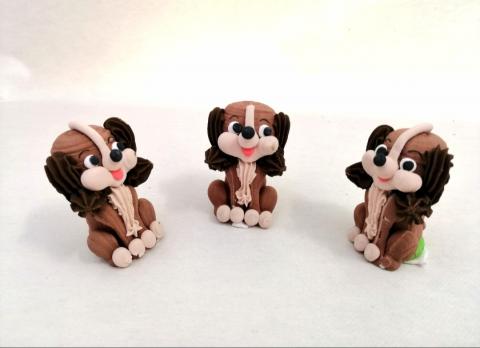 TI
ON
JA
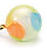 Loptica je OVDJE
(blizu mene).
UDALJENOST (MJESNI PRILOG)
s obzirom na udaljenost:

BLIZU SUGOVORNIKA – tu, tuda, otud, dotud
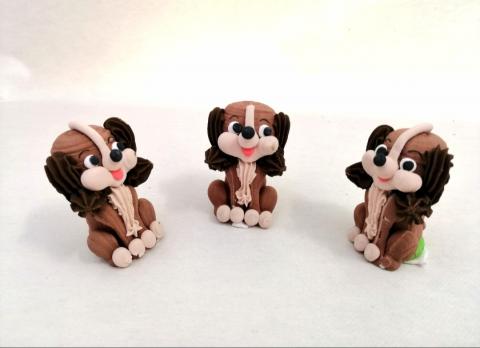 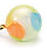 Loptica je TU 
(blizu tebe).
UDALJENOST (MJESNI PRILOG)
s obzirom na udaljenost:

 BLIZU NEGOVORNIKA (osobe koja je udaljena i od govornika i od sugovornika) – ondje, onamo, onuda
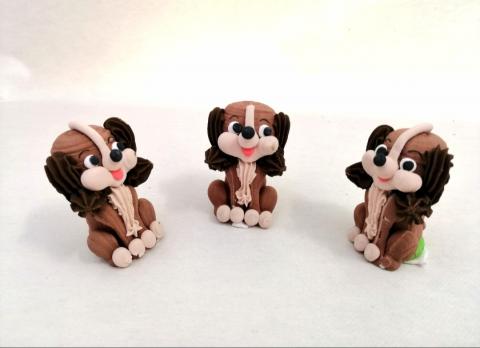 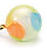 Loptica je ONDJE 
(blizu njega).
PRIMJERI MJESNIH PRILOGA
GLAGOL        
Sprijeda se nalazi park, a straga autobusna stanica.  
GDJE se nalazi park? 	SPRIJEDA.
GDJE se nalazi autobusna stanica?	STRAGA.

      GLAGOL                                                                GLAGOL
Uputili smo se onamo jer se ondje održava koncert.
KAMO smo se uputili?		ONAMO.
GDJE se održava koncert?	ONDJE.

                          Prilog je samo jedna riječ, a može biti i samostalna rečenica.
GLAGOL        
Tuda hodaju jer ima najmanje blata.  
KUDA hodaju? 	TUDA.
RAZLIKA: MJESNI PRILOG I DRUGE VRSTE RIJEČI
Gdje si bio prošle godine?	Bio sam u Engleskoj.

Odgovor „u Engleskoj” sastoji se od dviju riječi (skup riječi). Pitanje je GDJE? (za mjesni prilog)
Ipak, ne može biti prilog jer prilog je samo jedna riječ.

u = prijedlog, Engleskoj = imenica
          
Kuda lete ptice? 	Ptice lete nebom.                

Odgovor „nebom” sastoji se samo od jedne riječi. Pitanje je KUDA? (za mjesni prilog)
Ipak, ne može biti prilog jer nebo je po vrsti riječi imenica srednjega roda jednine (ovo nebo).
PRILOG VREMENA (VREMENSKI PRILOG)
izriče VRIJEME kada se događa radnja

 odgovara na pitanja: KADA?, OTKADA?, DOKADA?

KADA? – sada, tada, onda, nikada, nekada, uvijek, jučer, danas, sutra, jutros, večeras, noćas, svakodnevno, ponekad, odmah, rano, kasno, rijetko, često, davno, prije, poslije…
OTKADA? – oduvijek, odsad, otada, odavna, odmalena…
DOKADA? – dosad, dotad, dogodine, doskoro…
PRIMJERI VREMENSKIH PRILOGA
GLAGOL        	            GLAGOL
Prekosutra je utakmica, a sutra imamo višesatni trening.  

KADA je utakmica? 	PREKOSUTRA.
KADA imamo višesatni trening?		SUTRA.

          GLAGOL                GLAGOL
Baka stiže uskoro, to znamo odavna.  

KADA stiže baka?	USKORO.
OTKADA to znamo?	ODAVNA.
RAZLIKA: VREMENSKI PRILOG I DRUGE VRSTE RIJEČI
Kada igramo utakmicu?		Igramo za dva dana.

Odgovor „za dva dana” sastoji se od triju riječi (skup riječi).  
Bez obzira na to što je pitanje povezano s vremenskim prilogom, te tri riječi nisu prilozi.

za = prijedlog, dva = broj, dana = imenica 

Zapamtimo!
Prilog je samo jedna riječ koja odgovara na pitanja: gdje, kada, kako, koliko, zašto…
PRILOG NAČINA (NAČINSKI PRILOG)
izriče NAČIN na koji se događa radnja

 odgovara na pitanja: KAKO?, NA KOJI NAČIN?

KAKO? – ovako, tako, onako, nekako, nikako, potajno, tiho, glasno, potrbuške, naglavačke, naopako, napamet, naglas, iznenada, odjednom, jedva, brzo, polako, hitro, teško, lako, jako, veselo, tužno…
PRILOG NAČINA (NAČINSKI PRILOG)
s obzirom na udaljenost:

 BLIZU GOVORNIKA – ovako

 BLIZU SUGOVORNIKA – tako

 BLIZU NEGOVORNIKA (osobe koja je udaljena i od govornika i od sugovornika) – onako
PRIMJERI NAČINSKIH PRILOGA
GLAGOL        	            GLAGOL
Neopazice sam ušao u kuću i kriomice uzeo iz svoje sobe fotoaparat. Nekako sam se uspio iskrati iz kuće da me moji ne vide. Odjednom začujem svoje ime. Već sam napamet znao što će mi majka reći pa sam se lagano i pokajnički vratio u kuću..  

KAKO sam ušao u kuću?			NEOPAZICE
KAKO sam uzeo fotoaparat?		KRIOMICE
KAKO sam se uspio iskrati iz kuće? 	NEKAKO
KAKO začujem svoje ime? 		ODJEDNOM
KAKO sam znao što će mi majka reći?	NAPAMET
KAKO sam se vratio u kuću?		LAGANO, POKAJNIČKI
RAZLIKA: NAČINSKI PRILOG I DRUGE VRSTE RIJEČI
Kako slikaš svoje slike?		Slikam ih poput pravoga umjetnika.

Odgovor „poput pravoga umjetnika” sastoji se od triju riječi (skup riječi).  
Bez obzira na to što je pitanje povezano s načinskim prilogom, te tri riječi nisu prilozi .

poput = prijedlog, pravoga = pridjev, umjetnika = imenica)

Zapamtimo!
Prilog je samo jedna riječ koja odgovara na pitanja: gdje, kada, kako, koliko, zašto…
RAZLIKA IZMEĐU PRILOGA NAČINA I PRIDJEVA
PRILOG KOLIČINE (KOLIČINSKI PRILOG)
izriče KOLIČINU radnje

 odgovara na pitanja: KOLIKO?

KOLIKO? – ovoliko, toliko, onoliko, malo, manje, premalo, puno, više, previše, mnogo, još, nimalo, jedanput, dvaput, triput…
PRIMJERI KOLIČINSKIH PRILOGA
Toliko sam se prestrašio da sam vrisnuo na sav glas. Bojim se da sutra neću sve znati na ispitu jer je gradiva previše, a vremena premalo. 

KOLIKO sam se prestrašio?		TOLIKO
KOLIKO je gradiva?			PREVIŠE
KOLIKO je vremena? 			PREMALO
PRILOG UZROKA (UZROČNI PRILOG)
izriče UZROK radnje (zašto se što dogodilo)

 odgovara na pitanja: ZAŠTO?, ZBOG ČEGA?

ZAŠTO? – zato, stoga
PRIMJERI UZROČNIH PRILOGA
Sestra je sinoć došla jako kasno. Stoga nemoj galamiti.

ZAŠTO nemoj galamiti?		STOGA (jer je došla kasno i vjerojatno se želi odmoriti)

Dobili smo neke loše ocjene. Zato se primimo učenja.

ZAŠTO se primimo učenja?	ZATO (da ispravimo ocjene)
ZADATAK 1
Prepiši sljedeće rečenice.
Podcrtaj u rečenicama priloge i od njih povuci strelicu na glagole kojima se prilažu (na koje se odnose).

Sutra počinje škola. Jedva čekam da opet vidim svoje društvo. Moji me prijatelji uvijek znaju razveseliti. Svi smo se vratili odnekud, neki s mora, neki od bake i djeda, neki s planina. Ja sam dugo bio na moru i ondje sam upoznao puno dragih ljudi. Večeras sigurno neću moći tako brzo zaspati jer me već trese pozitivna groznica i najradije bih cijelu noć bio budan da skratim to vrijeme…
RJEŠENJE ZADATKA 1
Prepiši sljedeće rečenice.
Podcrtaj u rečenicama priloge i od njih povuci strelicu na glagole kojima se prilažu (na koje se odnose).

Sutra počinje škola. Jedva čekam da vidim svoje društvo. 
Moji me prijatelji uvijek znaju razveseliti. Svi smo se vratili odnekud, neki s mora, neki od bake i djeda, neki s planina. 
Ja sam dugo bio na moru i ondje sam upoznao puno dragih ljudi. 
Večeras sigurno neću moći tako brzo zaspati jer me već trese pozitivna groznica i
 najradije bih cijelu noć bio budan, no mama me tjera natrag u krevet…
ZADATAK 2
Prepiši priloge iz zadatka 1 u tablicu i odredi im pitanje na koje odgovaraju i vrstu.
RJEŠENJE ZADATKA 2
Prepiši priloge iz zadatka 1 u tablicu i odredi im pitanje na koje odgovaraju i vrstu.
ZADATAK 3
Prepiši sljedeće rečenice.
Zaokruži točan primjer od dvaju ponuđenih pazeći na značenje rečenica. 

Vidimo se na godinu / nagodinu.
Zadaću je riješio napola / na pola.
U mjesto / umjesto psa dobio sam mačku.
Moramo skrenuti na desno / nadesno.
Uoči / u oči Božića pripremamo slasne kolače.
Izvrsno je naučila pjesmicu na pamet / napamet jer je učila na glas / naglas.
RJEŠENJE ZADATKA 3
Prepiši sljedeće rečenice.
Zaokruži točan pojam od dvaju ponuđenih pazeći na značenje rečenica. 

Vidimo se na godinu / nagodinu.
Zadaću je riješio napola / na pola.
U mjesto / umjesto psa dobio sam mačku.
Moramo skrenuti na desno / nadesno.
Uoči / u oči Božića pripremamo slasne kolače.
Izvrsno je naučila pjesmicu na pamet / napamet jer je učila na glas / naglas.
ZADATAK 4
Smisli rečenice s preostalim primjerima iz 3. zadatka. 
Slijedi primjer.
Putovao je u Pariz na godinu dana.

na pola 		________________________________________________ 
u mjesto 	_______________________________________________ 
na desno 	_______________________________________________ 
u oči 		___________________________________________________ 
na pamet 	_______________________________________________ 
na glas 		_________________________________________________
RJEŠENJE ZADATKA 4
Smisli rečenice s preostalim primjerima iz 3. zadatka. 
Slijedi primjer.
Putovao je u Pariz na godinu dana.

na pola 		Stali smo na pola puta. 
u mjesto 	Putovali smo u malo mjesto Sveti Petar u Šumi. 
na desno 	Ništa ne vidim na desno oko. 
u oči 		Gledaj me u oči kad ti govorim. 
na pamet 	Nije mi palo na pamet da te nazovem. 
na glas 		Pjevali su na sav glas.